Position and policy papers on EOSC
Sergio Andreozzi
Strategy and Policy Manager, EGI Foundation
WP2 Activity Leader, EGI-Engage Project
EGI-Engage: Key Exploitable Results
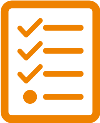 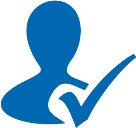 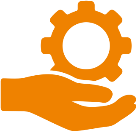 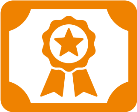 Improved EGI Service portfolio
Check-in
IMS & Certification
Security policies
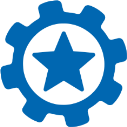 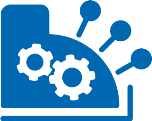 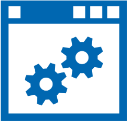 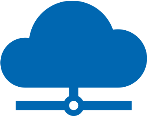 Applications on Demand
Federated Cloud Computing
Integrated thematic services
Marketplace
Policy papers on the EOSC
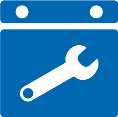 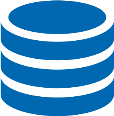 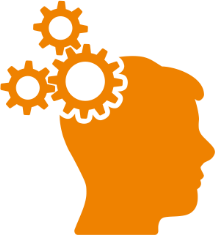 Tools for federated service management
Open Data 
Platform
Position and policy papers on EOSC
EGI Position and Policy Papers: European Open Science Cloud for Research
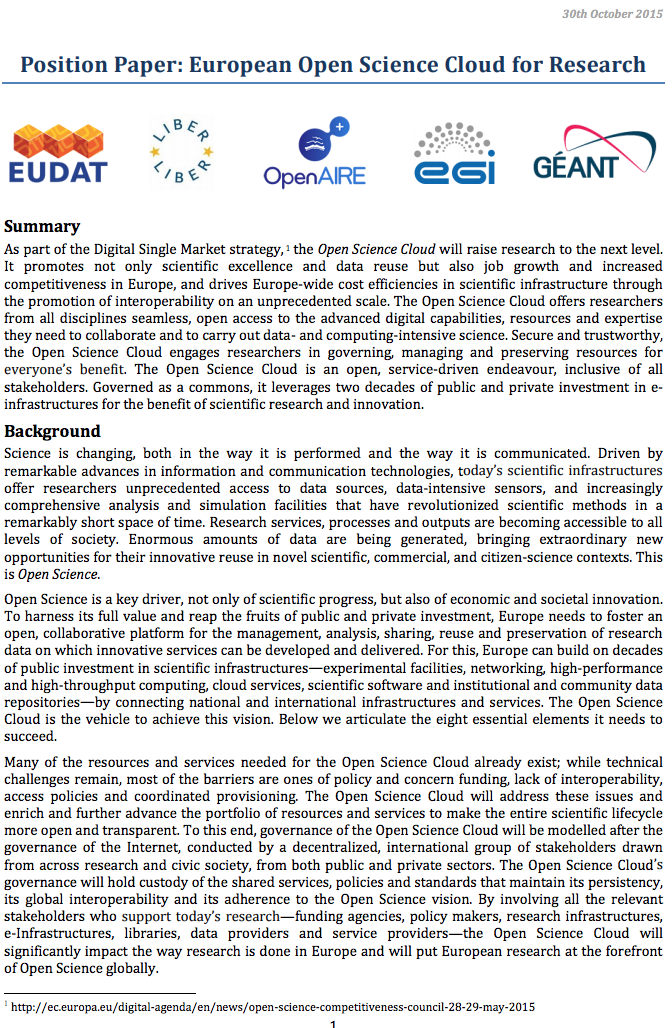 OPEN
INTEROPERABLE
PUBLICLY FUNDED & GOVERNED
SOCIAL
RESEARCH-CENTRIC
SERVICE-ORIENTED
COMPREHENSIVE
DIVERSE & DISTRIBUTED
https://doi.org/10.5281/zenodo.32915 (Oct 2015)
Position and policy papers on EOSC
[Speaker Notes: Bottom-up initiative

Just few months after the first announcement on the upcoming policy on the ECI/EOSC (see EC Communications on the “A Digital Single Market Strategy for Europe”), 5 key initiatives in the area of digital services for science came together to discuss the building principles for the EOSC:
Open: openness in design, in participation and in use
Publicly funded & governed: to guarantee persistence and sustainability, and ensure that outcomes are driven by scientific excellence  and societal needs rather than profit
Research-centric: researchers engaged in the design
Comprehensive: all disciplines
Diverse & distributed: diversity of services & resources, 
Interoperable
Service-oriented
Social]
EGI Position and Policy Papers:Report on the governance and financial schemes for the European Open Science Cloud
Open Science Policy Platform
EC High-Level Advisory Group 
Established in Sep 2016
Working group on EOSC 
Activity period: Jan 2017 – May 2017
Report adopted in May 2017 and presented at the Competitiveness Council

Authors:
Sergio Andreozzi (Chair)
Kristiina Hormia-Poutanen (Co-chair)
John Wood
Paul Ayris
Steve Cotter
Natalia Manola
Eva Méndez
Karel Luyben
Christophe Rossel
Michela Vignoli
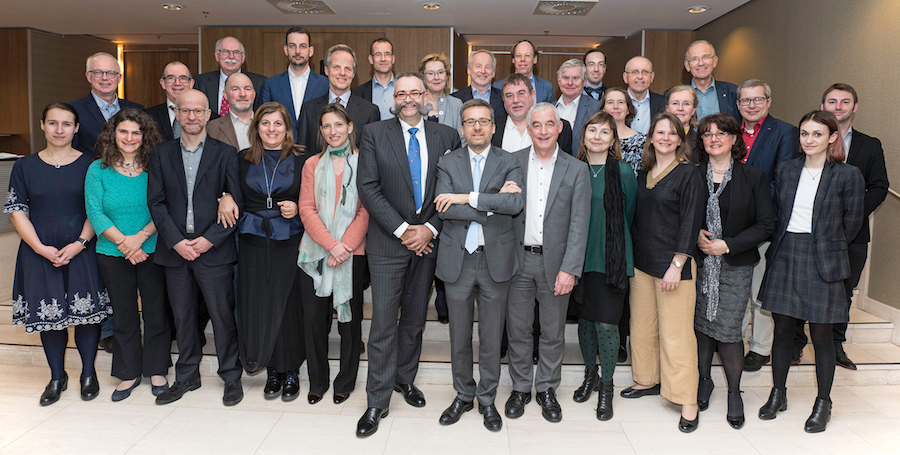 Position and policy papers on EOSC
EGI Position and Policy Papers:Report on the governance and financial schemes for the European Open Science Cloud
Governance structure and principles
to identify the distribution of rights and responsibilities among the different entities in the EOSC ecosystem and rules for making decisions
Financial schemes 
to shape the best financial mechanisms that can enable the EOSC ecosystem to flourish and deliver value in an efficient way
https://ec.europa.eu/research/openscience/pdf/ospp_euro_open_science_cloud_report-.pdf
Position and policy papers on EOSC
[Speaker Notes: Top-down initiative
First paper on high-level recommendations for governance structure/principles and financial schemes]
Innovation
Position and policy papers on EOSC
What is new or improved? What are the benefits?
EOSC first announced in April 2015 by the EC
What is new with the papers?
Leading e-infrastructures joining forces together Agreed principles for designing the EOSC 
Recommendations for designing the EOSC governance and financial schemes

What are the benefits?
Expert advices to develop new policies and implementation for the EOSC
Position and policy papers on EOSC
Exploitation
Position and policy papers on EOSC
Who can exploit the result? For what?
Who can exploit the results?
Policymakers 
Funding agencies
EOSC implementers (e.g. EOSCpilot project, HLEG on EOSC)

For what?
Developing new policies or design documents 
Defining implementation roadmaps for the EOSC
Position and policy papers on EOSC
Use cases
European Open Science Cloud for Research
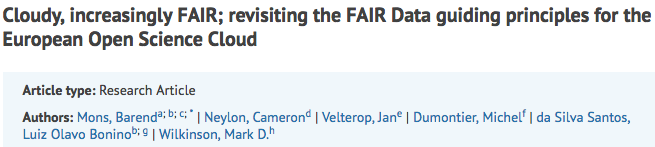 Report on the governance and financial schemes for the European Open Science Cloud
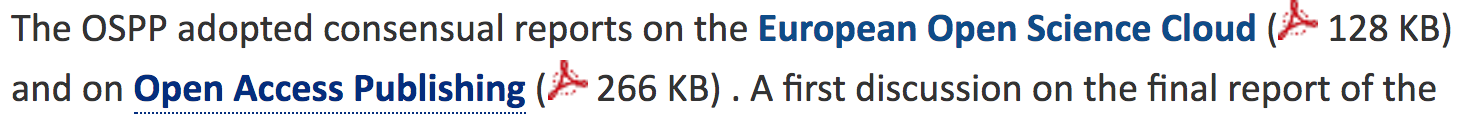 https://ec.europa.eu/research/openscience/index.cfm?pg=open-science-policy-platform
Paper adopted by the OSPP, 20.03.2017
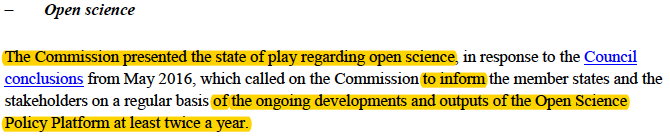 Outcome of the Competitiveness Council, 29-30 May 2017
http://www.consilium.europa.eu/en/meetings/compet/2017/05/st09716_en17_pdf/
Position and policy papers on EOSC
Dissemination & Communication European Open Science Cloud for Research
Press release: 
The European Open Science Cloud for Research, October 2015, reprinted at CORDIS









Selected presentations at events:
Community Workshop: Shaping the Open Science Cloud of the Future, Bari (13 Nov 2015)
e-IRG workshop, Amsterdam (March 2016)
Demystifying science: Getting science out of the lab and into society, Brussels (June 2016)
RI sustainability workshop at EC, Brussels (November 2016)
e-Infrastructure Proposers' day, Amsterdam (January 2017)
EOSC Summit, Brussels (June 2017)
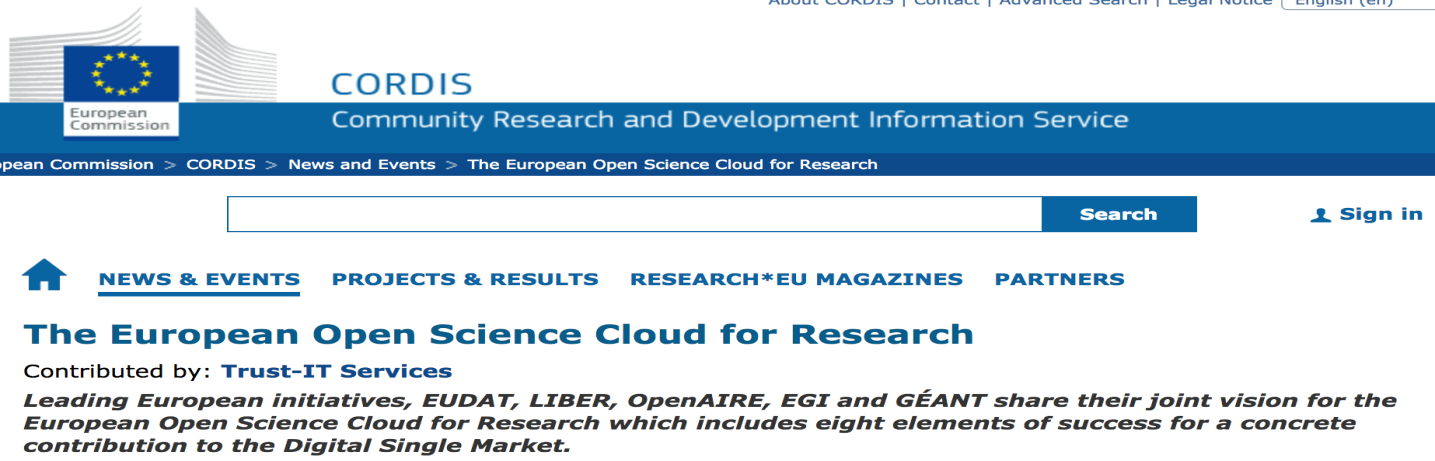 Position and policy papers on EOSC
Dissemination & CommunicationReport on the governance and financial schemes for the European Open Science Cloud
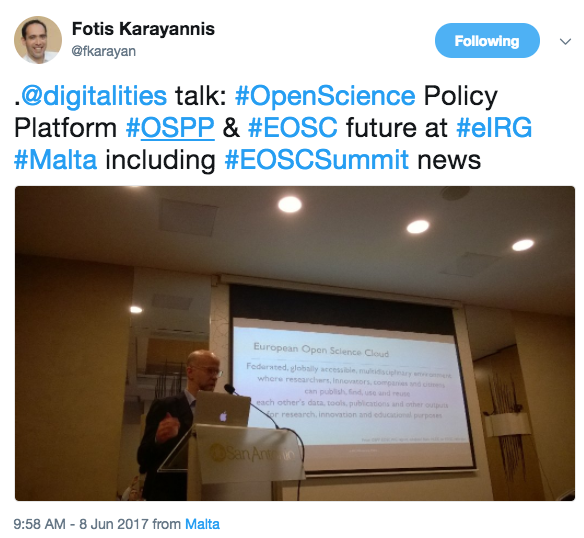 Opinion article in the EGI newsletter: 
Sergio Andreozzi joins the EC’s Open Science Policy Platform (Nov 2016)
News: 
New reports on European Open Science Cloud 
       and Open Access Publishing (July 2017)               
Selected presentations:
EOSC governance and financial schemes, 3rd Meeting of OSPP (March 2016)
Governance and financial schemes for the EOSC, e-IRG workshop in Malta (June 2016)
EOSC Summit, Brussels (June 2017)
Social Media:
New reports on the European Open Science Cloud and Open Access Publishing are available
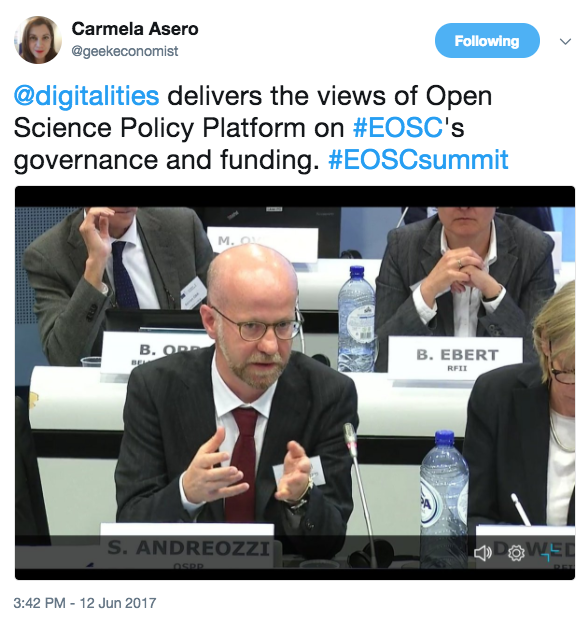 Position and policy papers on EOSC